2020
2020 Glider Picket line and Hurricane Tracks
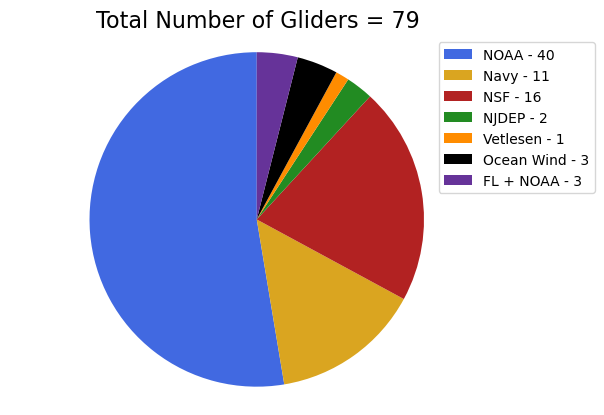 Total number of gliders deployments = 79
Total number of glider profiles = 183377
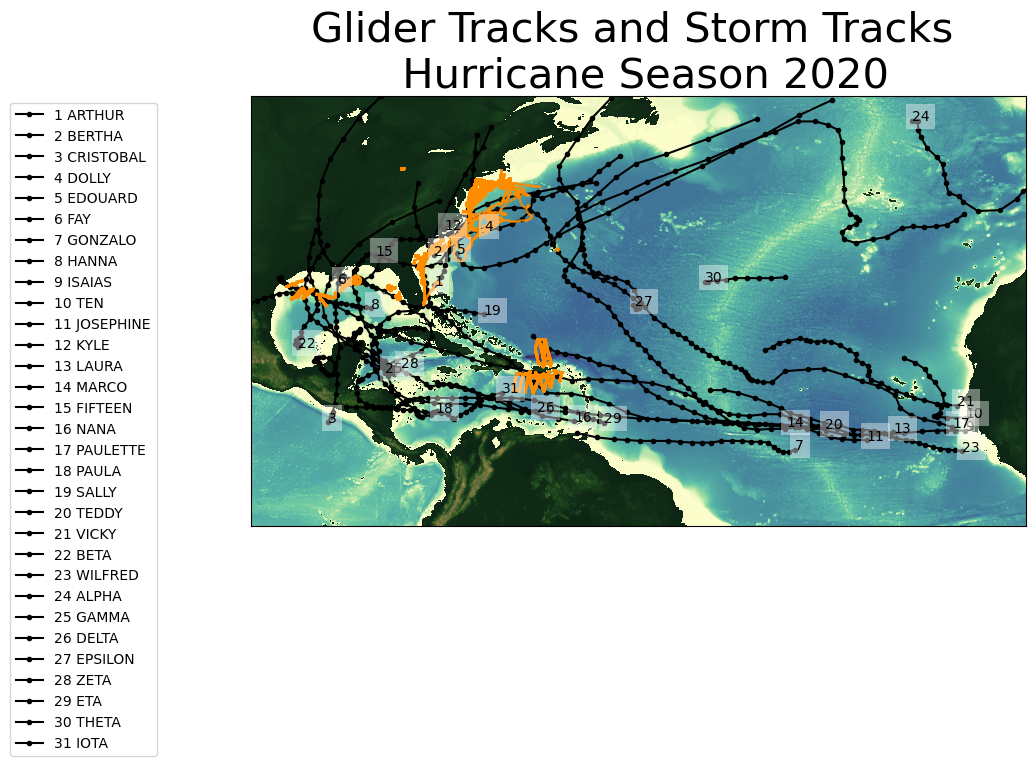 Glider Tracks and ARGO Floats 
During the 2020 Hurricane Season
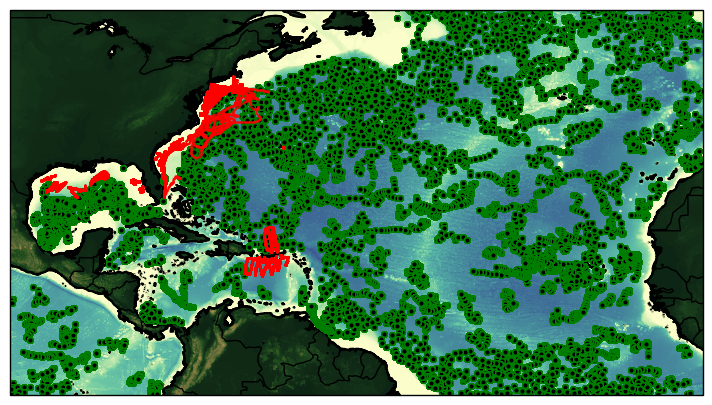 Total number of glider profiles = 183377 
Total number of Argo profiles =       9025
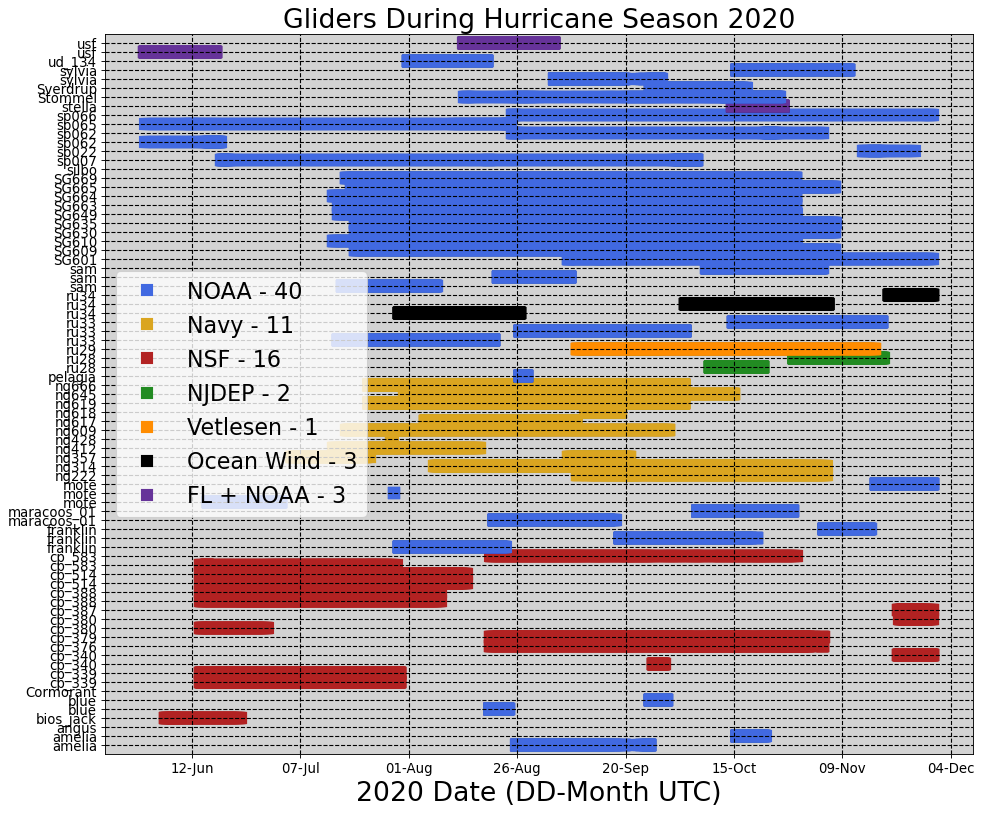 Total number of deployments = 79
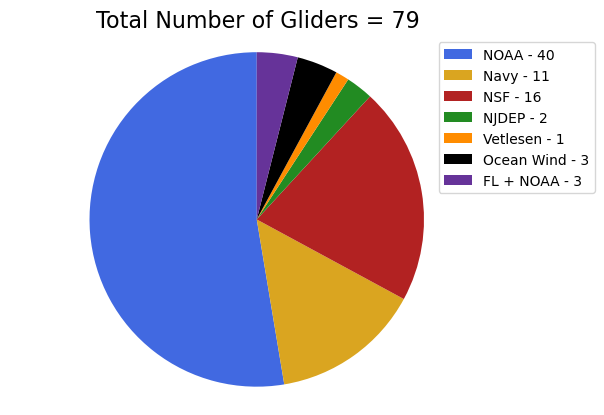 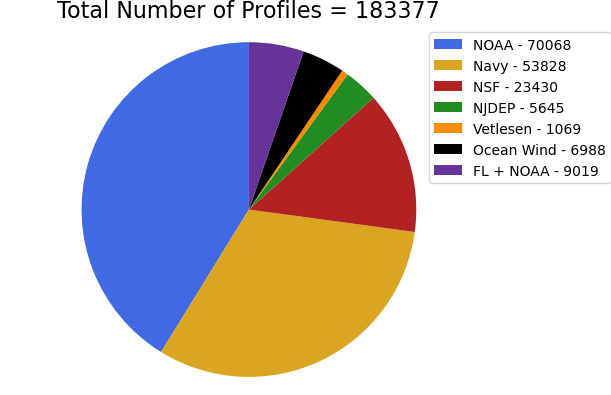 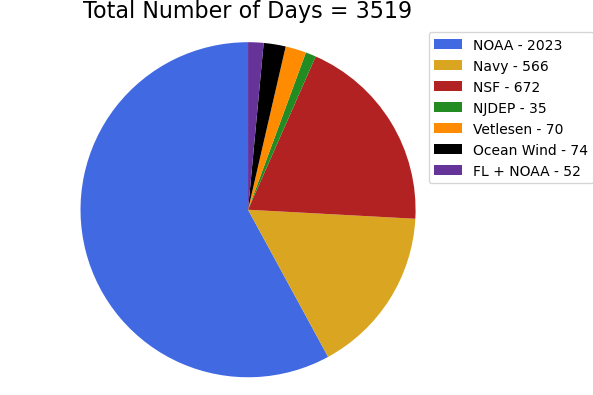 2019
2019 Glider Picket line and Hurricane Tracks
Total number of glider deployments = 54 (~half volunteer)
Total number of glider profiles = 103511
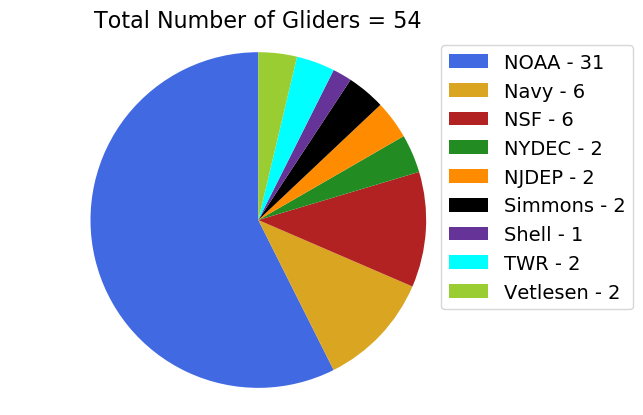 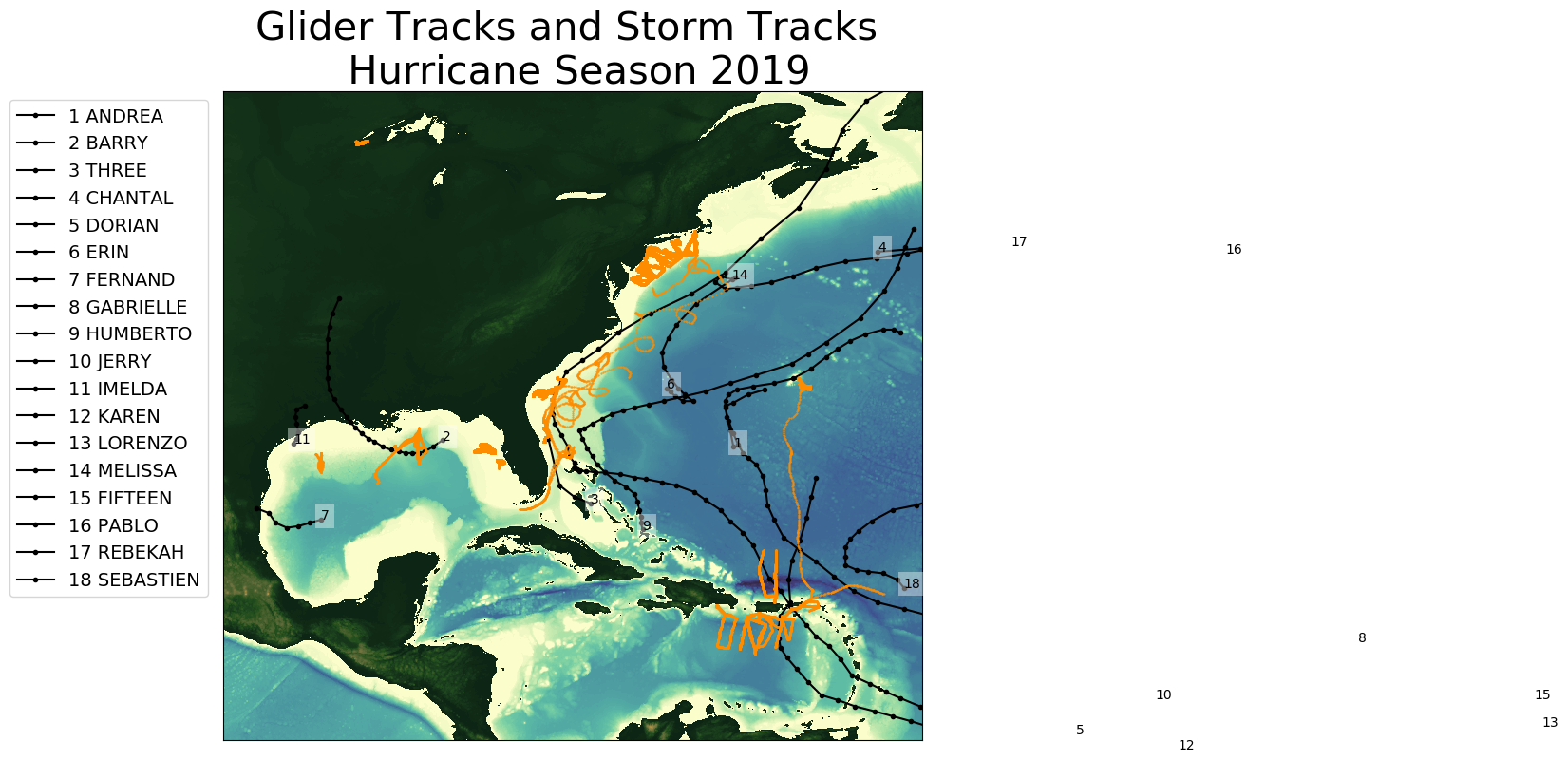 Glider Tracks and ARGO Floats 
During the 2019 Hurricane Season
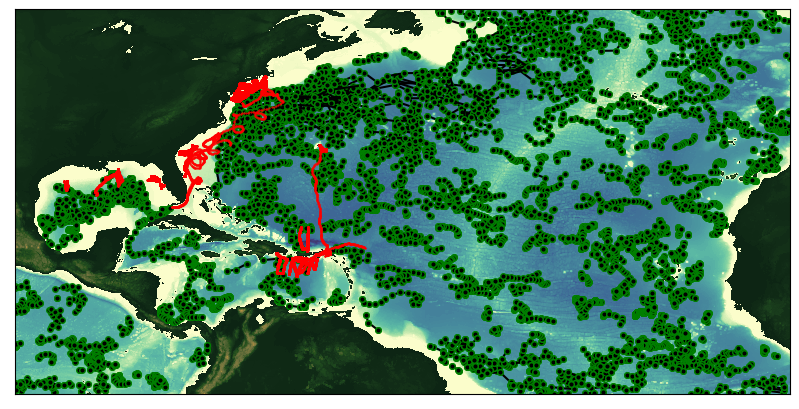 Total number of glider profiles = 103511 
Total number of Argo profiles =     13164
2018
2018 Glider Picket line
Total number of gliders deployments = 62
Total number of glider profiles = 123335
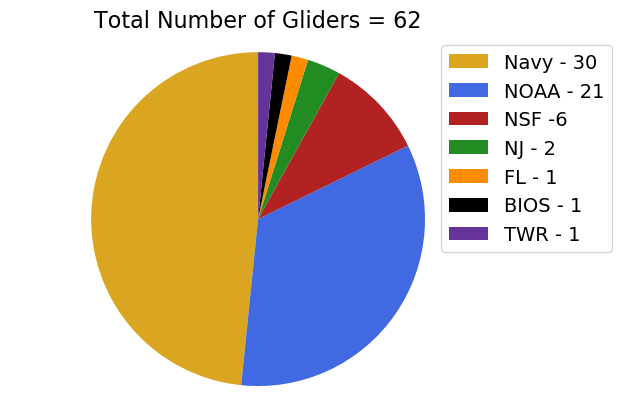 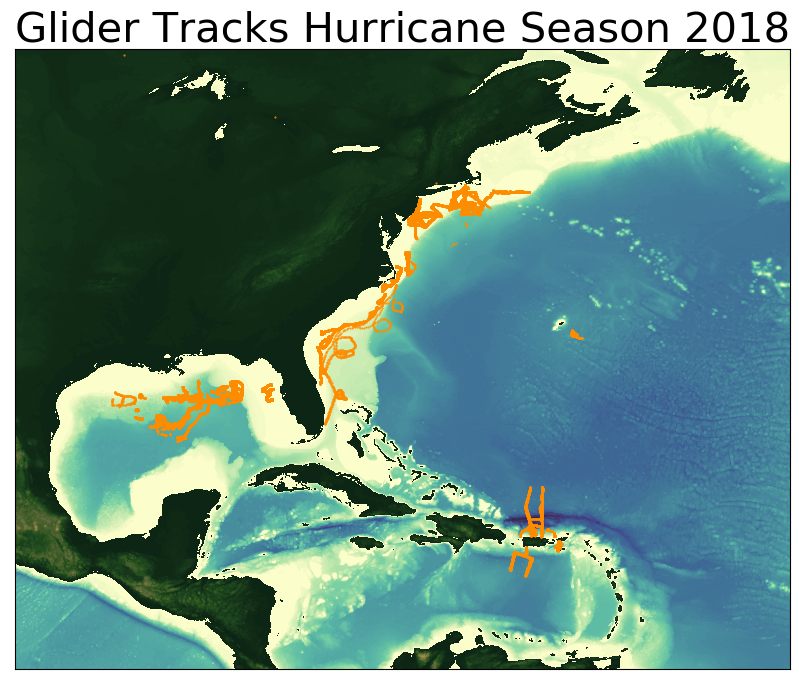 Glider Tracks and ARGO Floats 
During the 2018 Hurricane Season
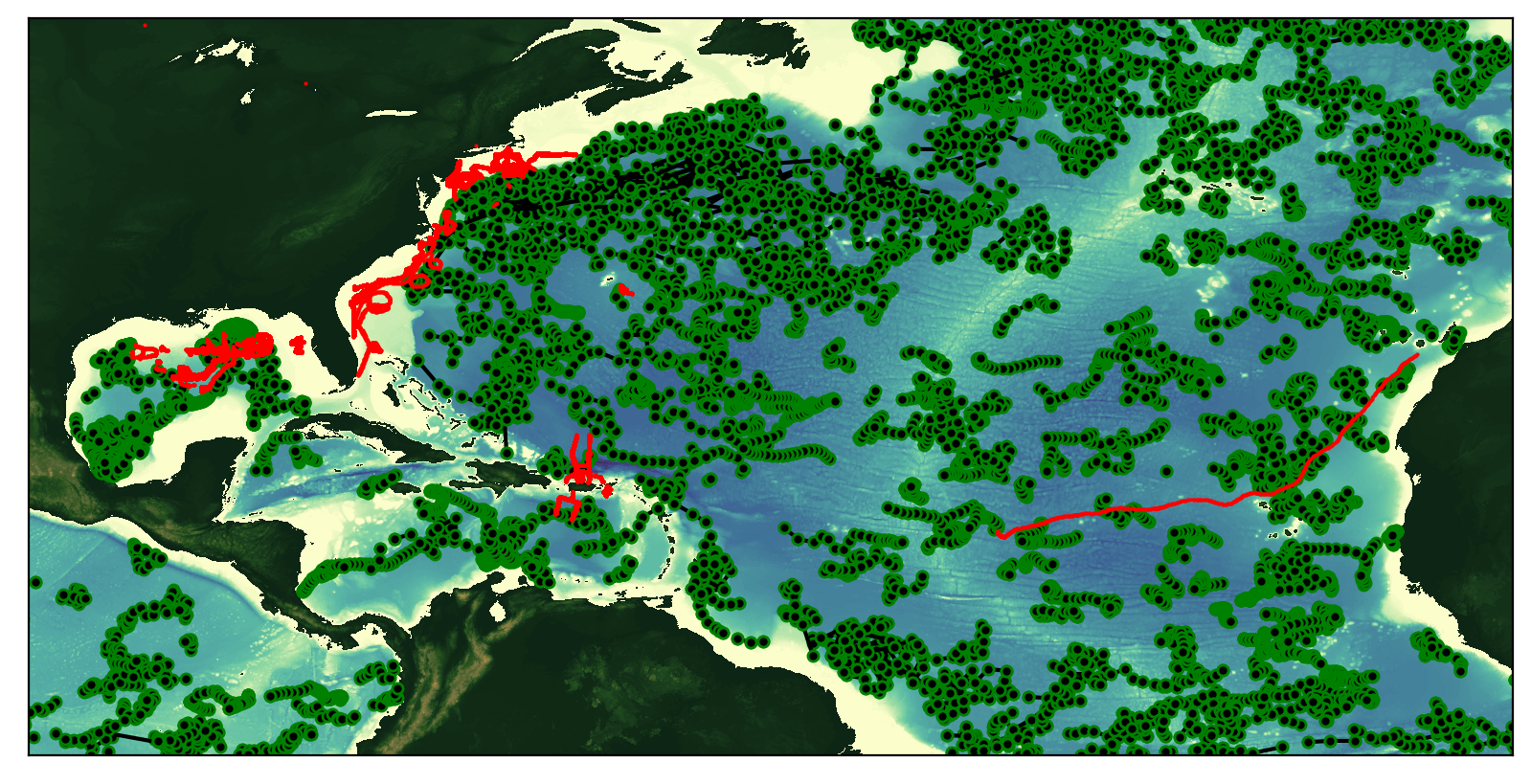 Total number of glider profiles = 123335 
Total number of Argo profiles =     17264